Developing high performance websites and modern apps with JavaScript performance tools
Jonathan Carter
Program Manager
3-316
Agenda
Why is performance important (or at
least interesting)?

What are some high-priority
performance scenarios?

How can you diagnose these scenarios using Visual Studio 2013 and IE11?
Why is performance important?
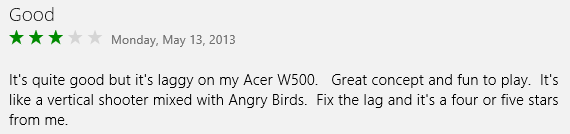 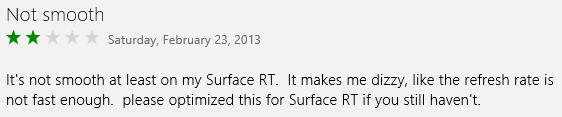 (source: http://www.businessnewsdaily.com)
It isn’t just important for apps…
“People will visit a Web site less often if it is slower than a close competitor by more than 250 milliseconds”
(source: http://www.nytimes.com)
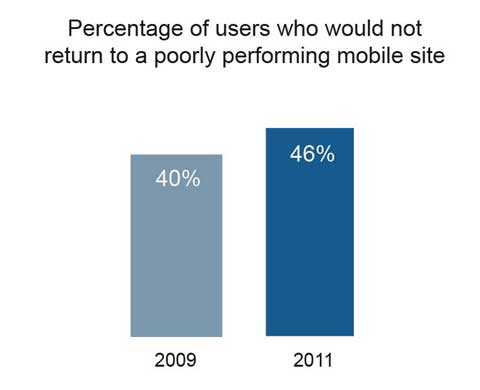 (source: http://www.webperformancetoday.com)
Consumer expectations &expanding device ecosystemmake performance moreimportant than ever
Which are some (of many) high-priority performance scenarios?
Fluid scrolling/panning/animations

“Low FPS does not give the illusion of motion effectively”
(source: http://www.wikipedia.com)


Long-term stability

Resuming use of an app should feel like it has always been running

Running an app/site for days shouldn’t result in a degradation of usability
Page/app load time

“Decreasing page load time can drastically increase conversions”
(source: http://blog.kissmetrics.com) 

“The frustration of waiting for large pages to load can cost the enterprise valuable potential visitors.”
(source: Gartner Inc.)


UI responsiveness/input lag

“Research in human-computer interaction points to around 100 ms as the maximum acceptable response time to simulate instantaneous behavior”
(source: http://www.informit.com)
Fast, fluid and efficient
IE Pipeline
DMANIP
1
1
Display Tree
DOM
Tree
Hit Testing
2
2
7
7
Data
&State
Input
3
3
4
4
8
8
9
9
5
5
6
6
Compositing
Parsers
Painting
Networking
Formatting
Layout
DOM API
& Capabilities
Chakra
Questions to ask when investigating performance?
Can I eliminate work entirely?

Can I optimize existing work?

Can I defer work, or perform it in parallel?
Diagnosing page load/UI responsiveness
Memory Scenarios to Watch For
Memory bloat

Memory leaks

Object churn
JavaScript/DOM Object Graph
Global
window
document
<html>
$
Your Object
<body>
<head>
location
<div>
<section>
<p>
JavaScript/DOM Object Graph
Global
window
document
<html>
$
Your Object
<body>
<head>
location
<div>
<section>
<p>
JavaScript/DOM Object Graph
Global
window
document
<html>
$
Your Object
<body>
<head>
location
<div>
<section>
<p>
GC Runs….
JavaScript/DOM Object Graph
Global
window
document
<html>
$
Your Object
<body>
<head>
location
<div>
<section>
<p>
GC Frees Memory
JavaScript/DOM Object Graph
Global
window
document
<html>
$
<body>
<head>
location
<div>
<section>
<p>
Object Retained Size
Global
window
document
<html>
$
Retains all of its children
<body>
<head>
location
<div>
<section>
<p>
Object Retained Size
Global
window
document
<html>
$
Retains the <body> only
<body>
<head>
location
<div>
<section>
<p>
Diagnosing memory usage
Summary
Performance is extremely important (and fun!)


Visual Studio 2013 and IE11 provide tooling for diagnosing issues related to…
Page load/resource loading costs
UI responsiveness
Frame rate
Memory efficiency

Please try out the tools and send us feedback!
Required Slide 
*delete this box when your slide is finalized

Your MS Tag will be inserted here during the final scrub.
Evaluate this session
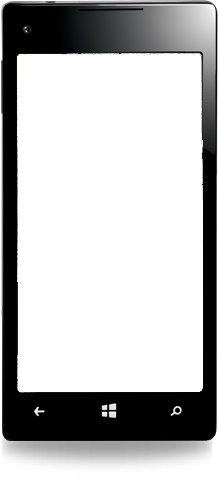 Scan this QR code to evaluate this session and be automatically entered in a drawing to win a prize!
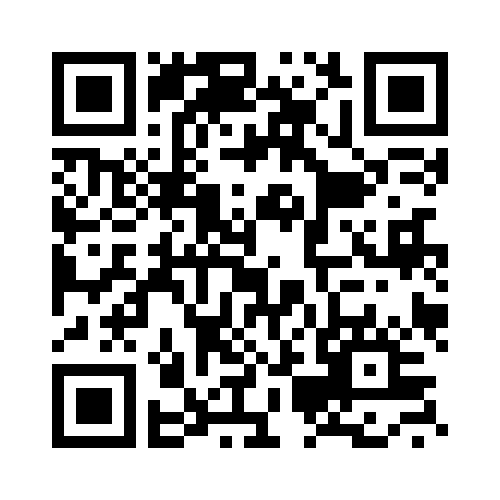 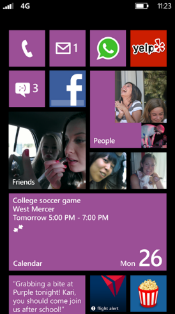